基于国产嵌入式操作系统和龙芯SOC的应用与开发
第十五讲 基于RT-Thread操作系统外设6-CAN总线接口操作
南京工业大学 孙冬梅
第十五讲 基于RT-Thread操作系统外设5-CAN总线
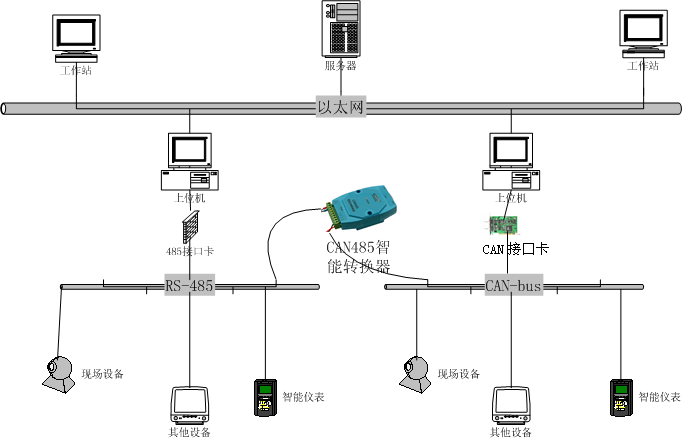 1. CAN总线基础
3. CAN总线设备操作示例
2. CAN总线库函数控制
1. CAN总线基础
2020/4/20
3
2. CAN总线库函数控制
利用库函数操作CAN总线的例程为代码test_can.c。
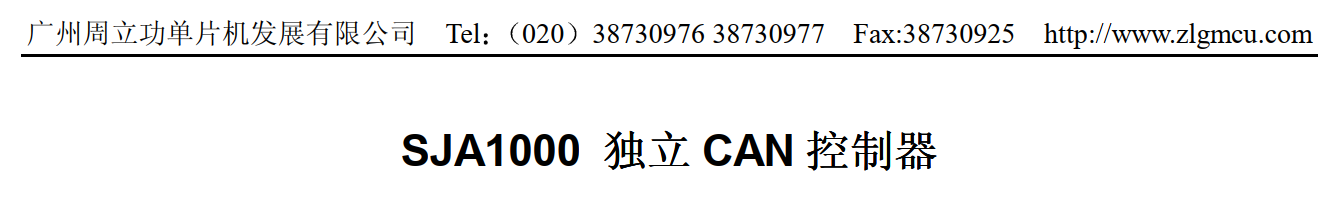 2020/4/20
4
2020/4/20
5
3. CAN总线设备操作示例
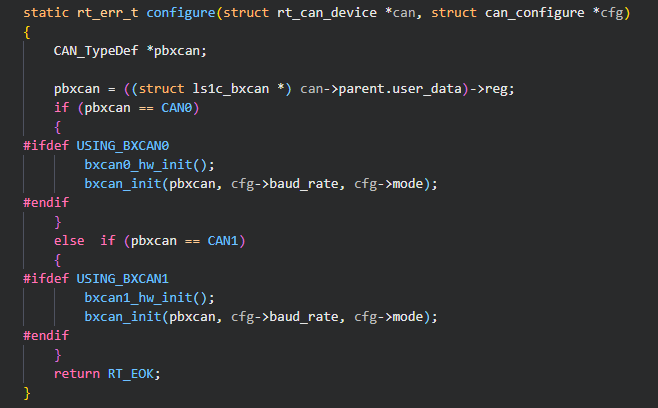 drv_can.c。CAN设备的打开、关闭、读、写和控制。
1. CAN总线设备接口函数canops。
2. 实现了配置、控制、发送和接收4个函数。
3. 使用ls1c_bxcan_init函数将设备注册到内核中。

例程为代码test_rtt_can.c。
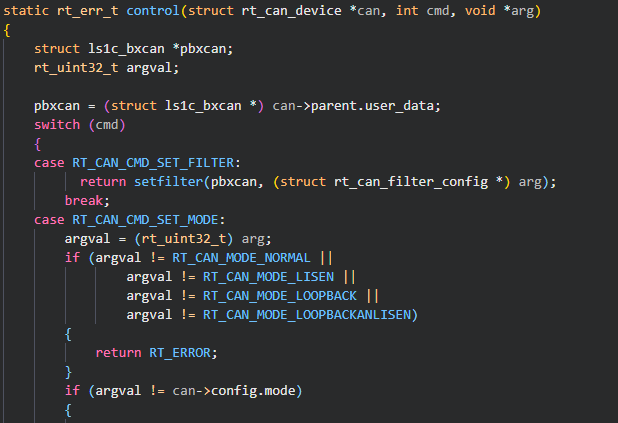 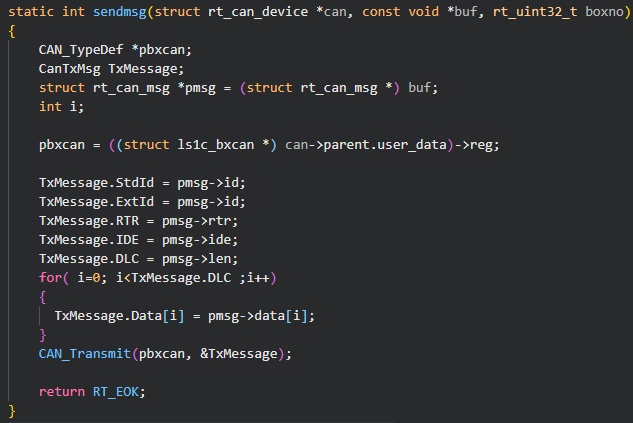 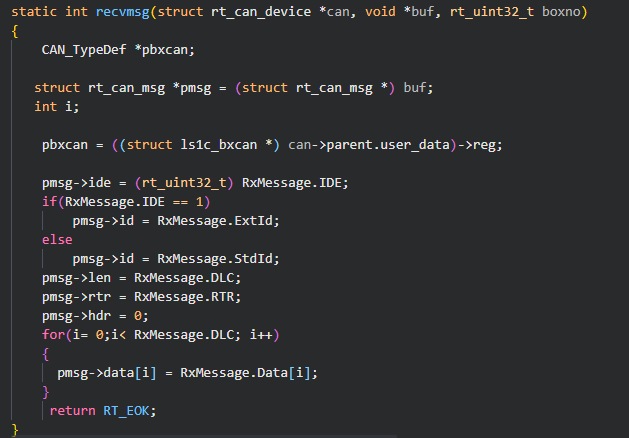 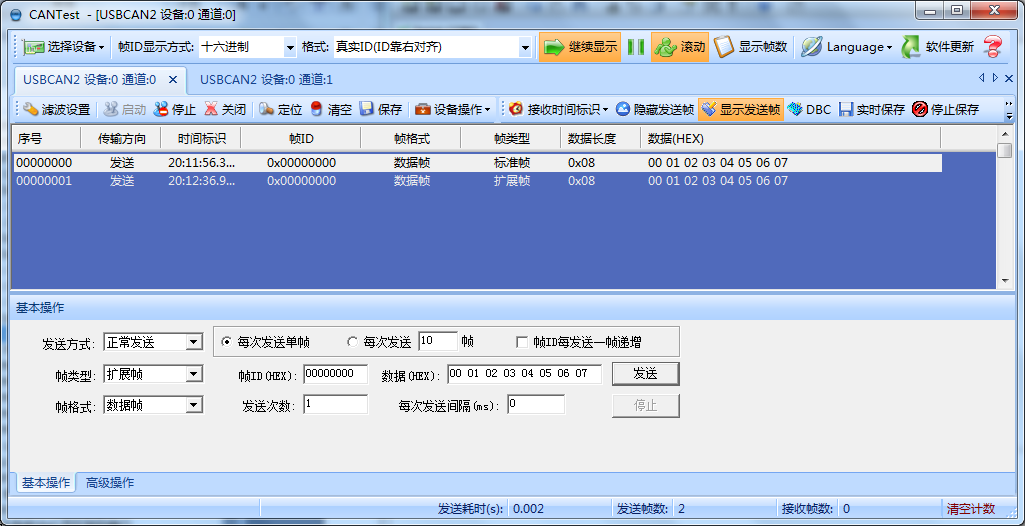 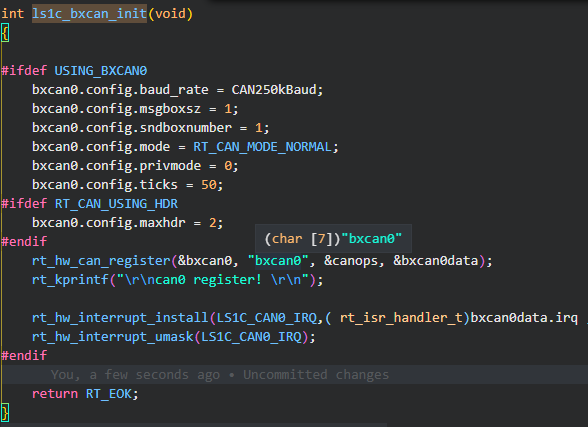 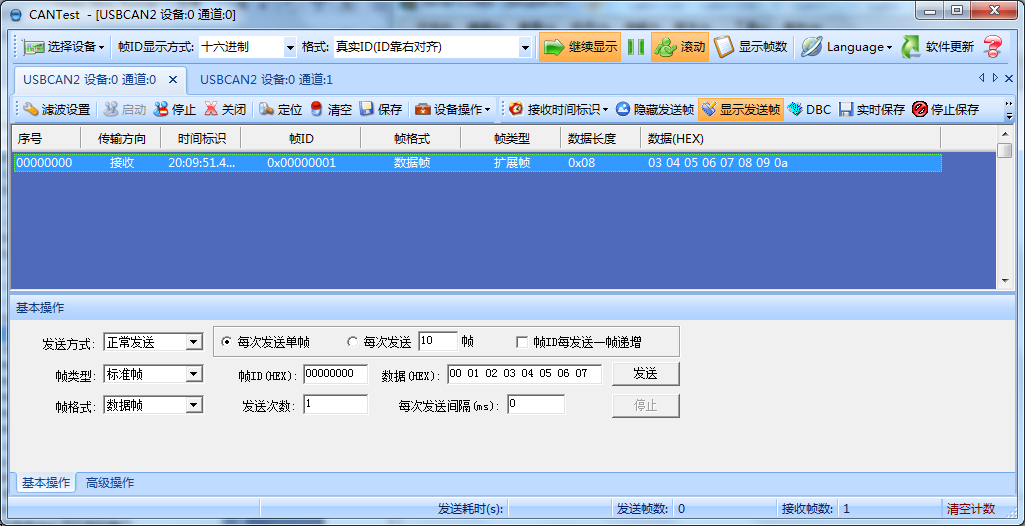 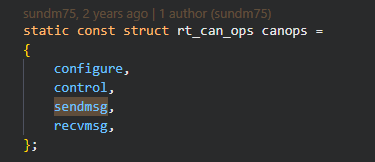 2020/4/20
6
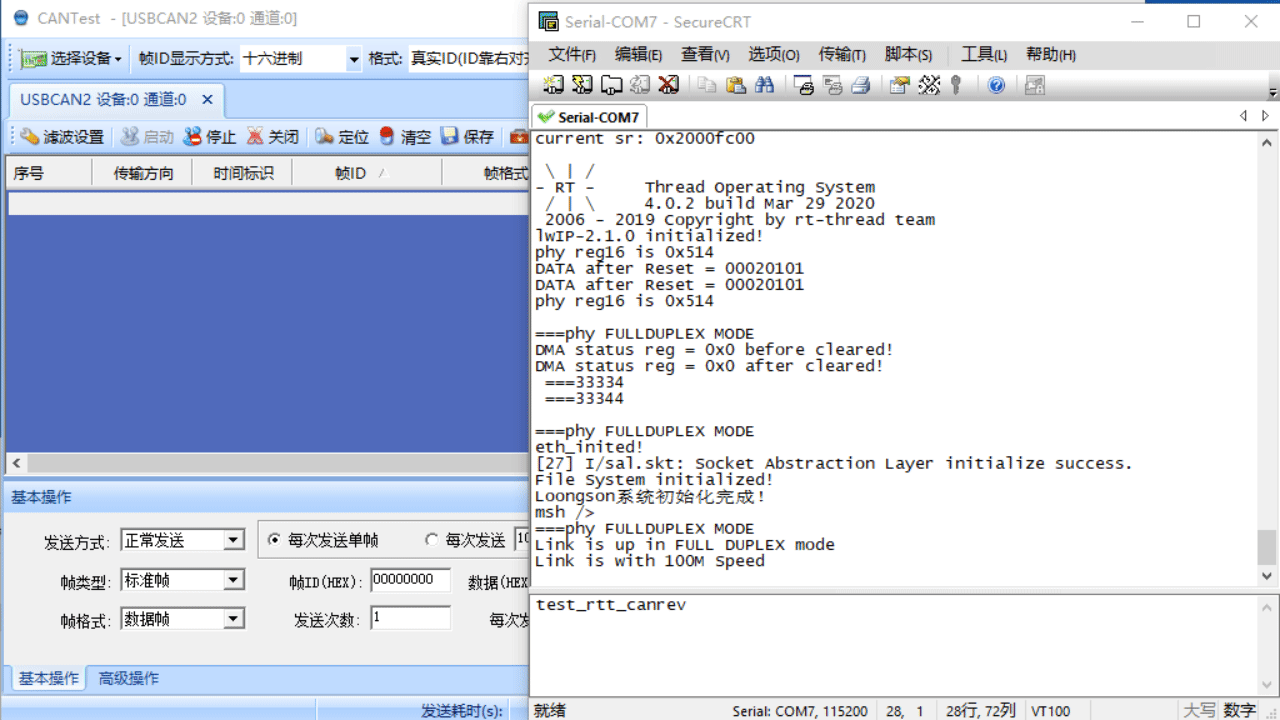 2020/4/20
7
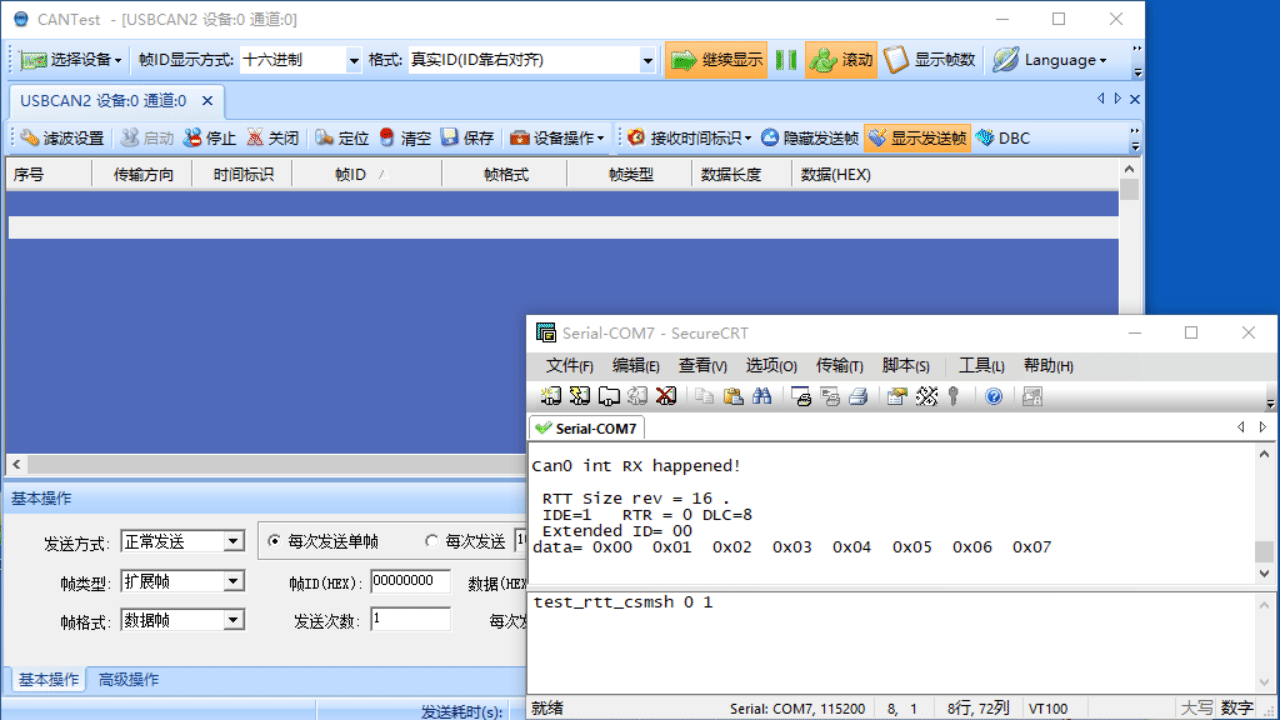 2020/4/20
8
感谢聆听！！
THANKS
基于自主可控基础软硬件的嵌入式系统教学
助力 国产芯片 国产操作系统 嵌入式系统开发！！！